Mixed Mode Ad HocAgenda
G. Zimmerman 4/12/2022
ec-22-0082-00-00EC
4/12/2022
ec-22-0082-00-00EC
1
Meeting Goals
Communicate July meeting mixed-mode plans
Identify volunteer interfaces (e.g. computer adapters) needed
Identify key points of volunteer training
Identify any key points to test on EC dry run
4/12/2022
ec-22-0082-00-00EC
2
Assumptions – from Guidelines doc	Reminder from prior work…
‘Webcast live meeting’ model (Not ‘Co-located virtual)
Guiding principle – including remote participants should minimally impact the nature of the face-to-face meeting
Leave long-term decisions open
Not discussing in this meeting
Leave policy decisions for the EC if they wish to set them
Not discussing in this meeting
Rely on Chair to control the conversation in the room
Participants can give presentations, question/debate, and vote remotely or in person
Chair/mixed-mode manager will monitor & provide access
NO VIDEO from room
4/12/2022
ec-22-0082-00-00EC
3
From April 2022 Exec Secretary Report 802-EC-22-0080-01
4/12/2022
ec-22-0082-00-00EC
4
From April 2022 Exec Secretary Report 802-EC-22-0080-01
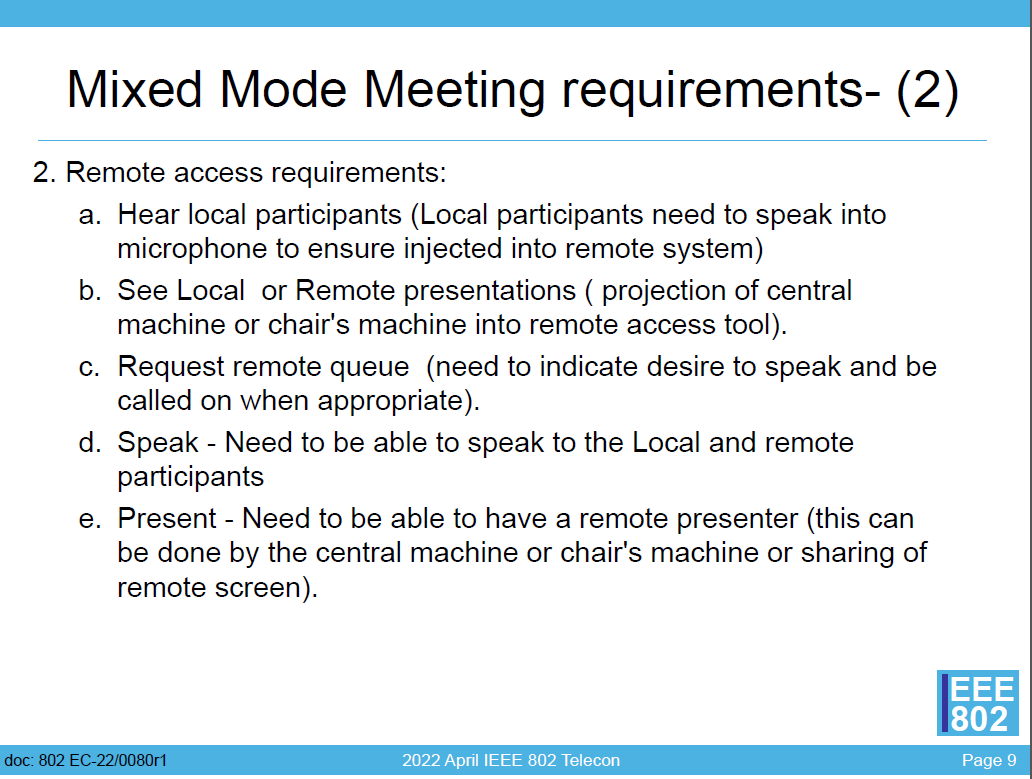 4/12/2022
ec-22-0082-00-00EC
5
From April 2022 Exec Secretary Report 802-EC-22-0080-01
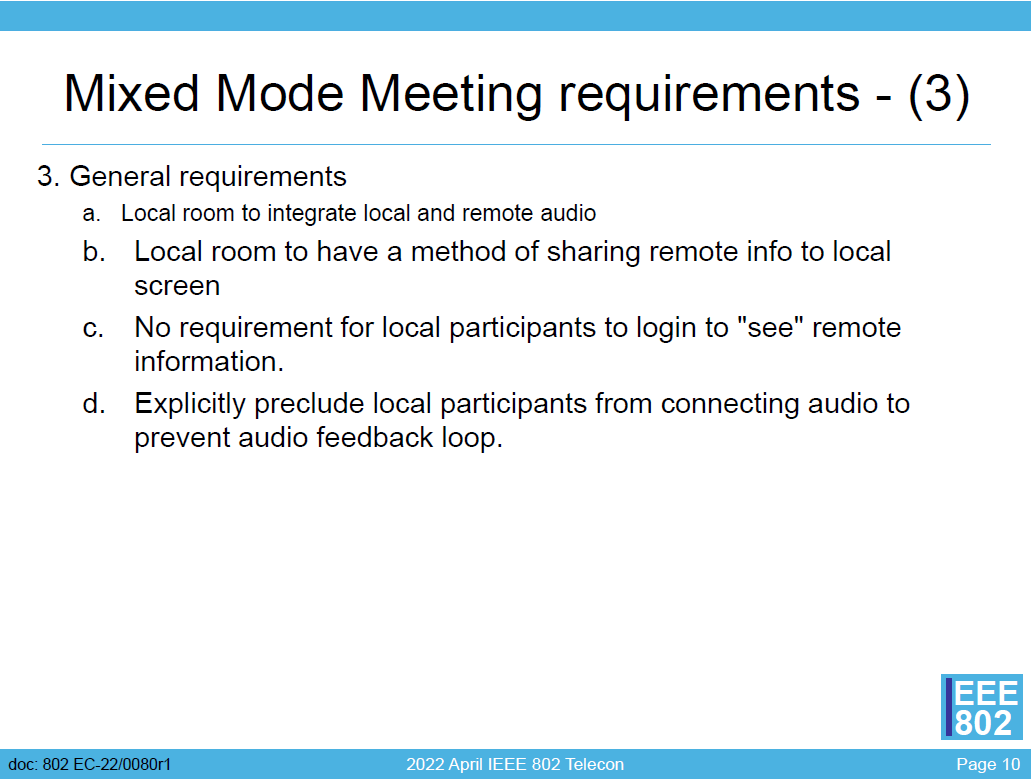 4/12/2022
ec-22-0082-00-00EC
6
Meeting Details/Presentation/Voting
WG Chair needs to identify a point person to host the ‘room computer’ for each meeting (block - e.g., WG, Task Force, etc.)
One computer per meeting (block) plugged into the presentation
Don’t want to be switching presenter computers
Connected to conference tool
Computer interface requirements: – HDMI + optional audio-jack (to be finalized)
WG Chair needs to determine and communicate document upload requirements so that the room computer can access it
Preferably with deadline before start of meeting
For example – upload to mentor, or to chair for posting to website
WG Chair to decide and communicate rules and logistics for voting and participation (e.g., WG voters only?  All in room?)

Please let Face-to-Face, Exec Secretary & Treasurer know any assumed needs
4/12/2022
ec-22-0082-00-00EC
7
Draft Room Resource Allocation
ec-22-0082-00-00EC
4/12/2022
8
Testing and Training
Test with EC members on site during May telecon
Training session with short-deck (provided to WG chairs) in Mid June (try for first week of June)
Suggested for meeting leaders (TF chairs, vice chairs, etc.)
Discussion of key questions (to be filled in):
4/12/2022
ec-22-0082-00-00EC
9
Further Meeting Details
Subgroup meeting size & needs will need to be set in advance of the meeting
Poll your groups… * need typical, not worst-case
Communicate to your Working Group’s meeting planning representative
Need soon…  Email forthcoming to WG chairs
4/12/2022
ec-22-0082-00-00EC
10
Summary of Key Points/Goals/Reminders
Meeting is to be run as an in-person meeting.
Local time zone schedule for meetings
Local participants attend as an in-person meeting
Remote access is provided to remote participants to view/present/interact similarly to on-line meetings (best effort)
In-person participants are admonished (stronger than encouraged) to stay OFF the Webex/zoom/teams/conference tool of your choice
Presentation/room computer is logged into conference tool (ideally from a volunteer-supplied PC), and projector is showing web-conferencing tool view
A chair, vice-chair, or designate, is logged into the conference tool and monitoring the queue (based on experience this is probably a second room log in, since monitoring the queue doesn’t work well when presenting) – this person manages the online queue for the chair to integrate with the floor queue.
Audio comes from a floor mic or the chair/dias mic which is mixed into room speakers and outgoing sound by the sound board.
Working groups need to decide voting rules, etc. for subgroups (some use different rules for electronic meetings than in person – what to use for hybrid?)
Meeting Planning/Exec Secretary/Treasurer will provide an update after the EC meeting test-run in May
4/12/2022
ec-22-0082-00-00EC
11